¿Qué hacemos con OJS? Sistemas de gestión y ediciónIX JORNADAS DIGITALES UNE-CSIC LA EDICIÓN DIGITAL UNIVERSITARIA: ESTÁNDARES, VISIBILIDAD Y REPOSITORIOSMadrid, 6 de junio de 2019
Ángel M. Delgado-Vázquez
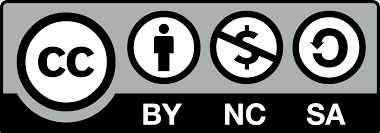 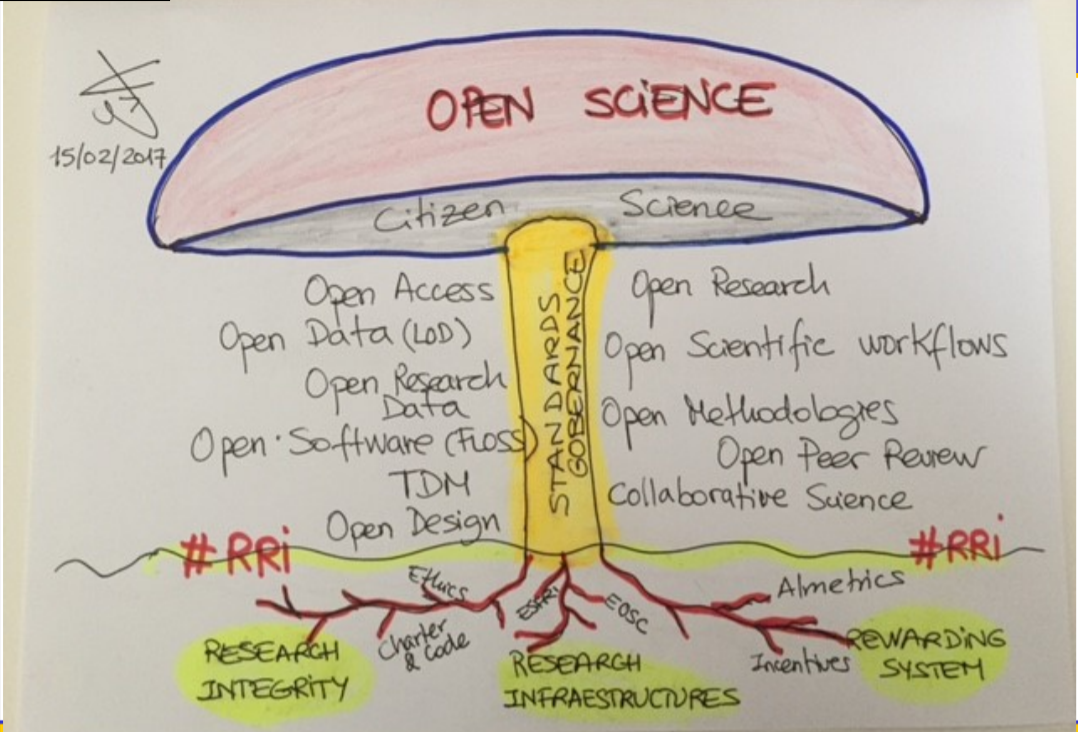 Por Eva Méndez
Contexto
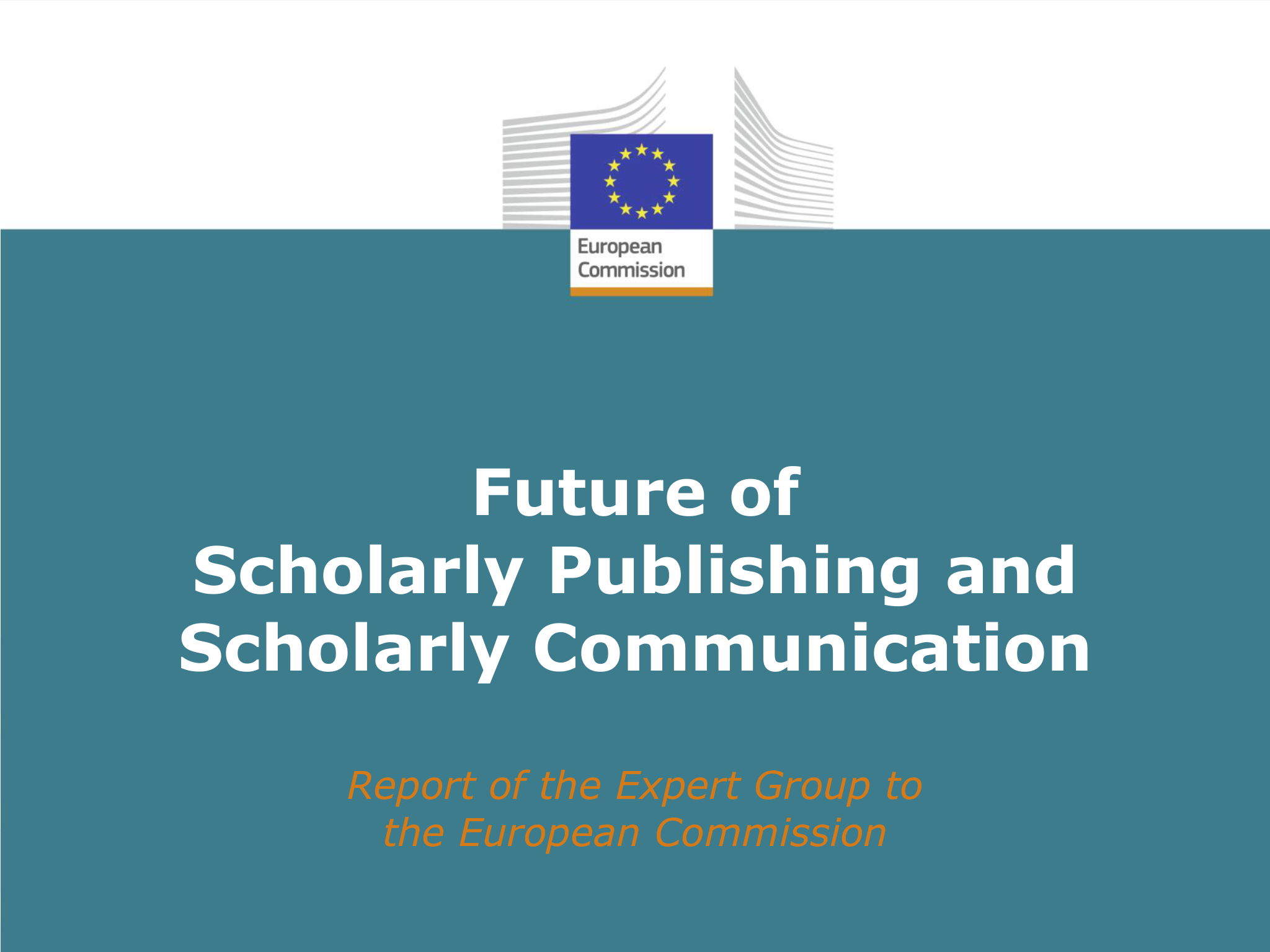 Guédon, J. C., Kramer, B., Laakso, M., Schmidt, B., Šimukovič, E., Hansen, J., ... & Patterson, M. (2019). Future of scholarly publishing and scholarly communication: Report of the Expert Group to the European Commission.
Guédon, J. C., Kramer, B., Laakso, M., Schmidt, B., Šimukovič, E., Hansen, J., ... & Patterson, M. (2019). Future of scholarly publishing and scholarly communication: Report of the Expert Group to the European Commission.
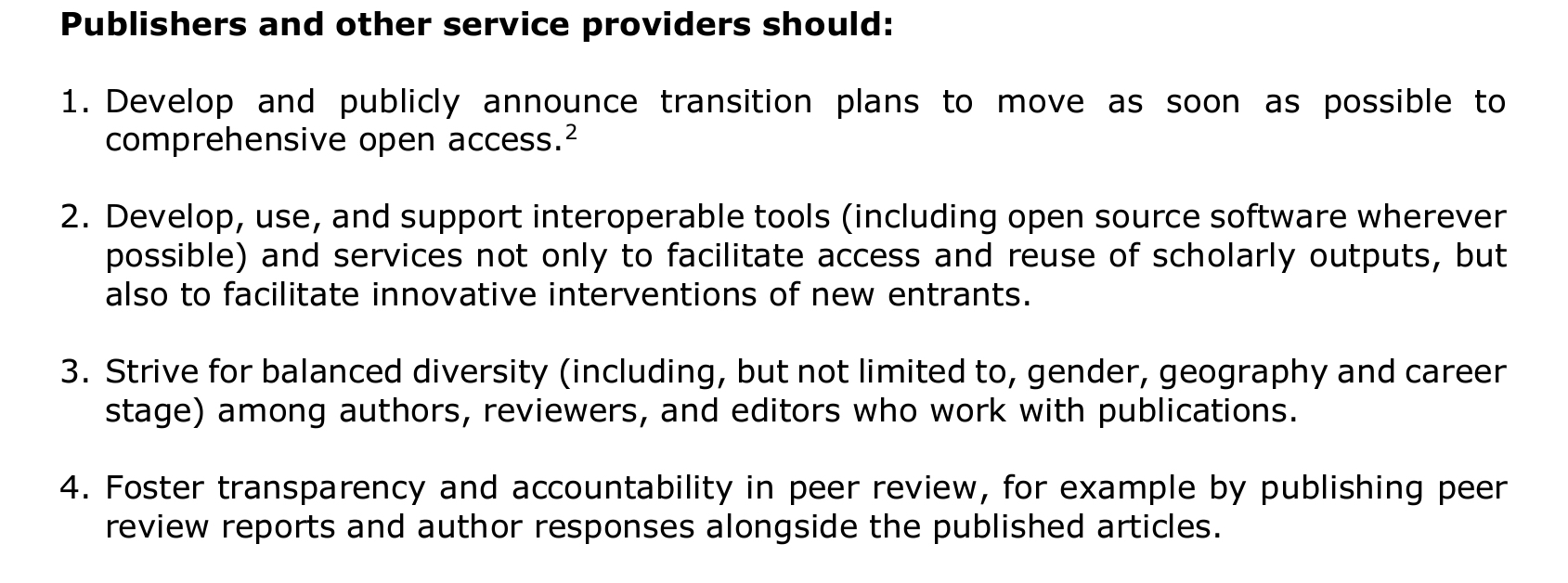 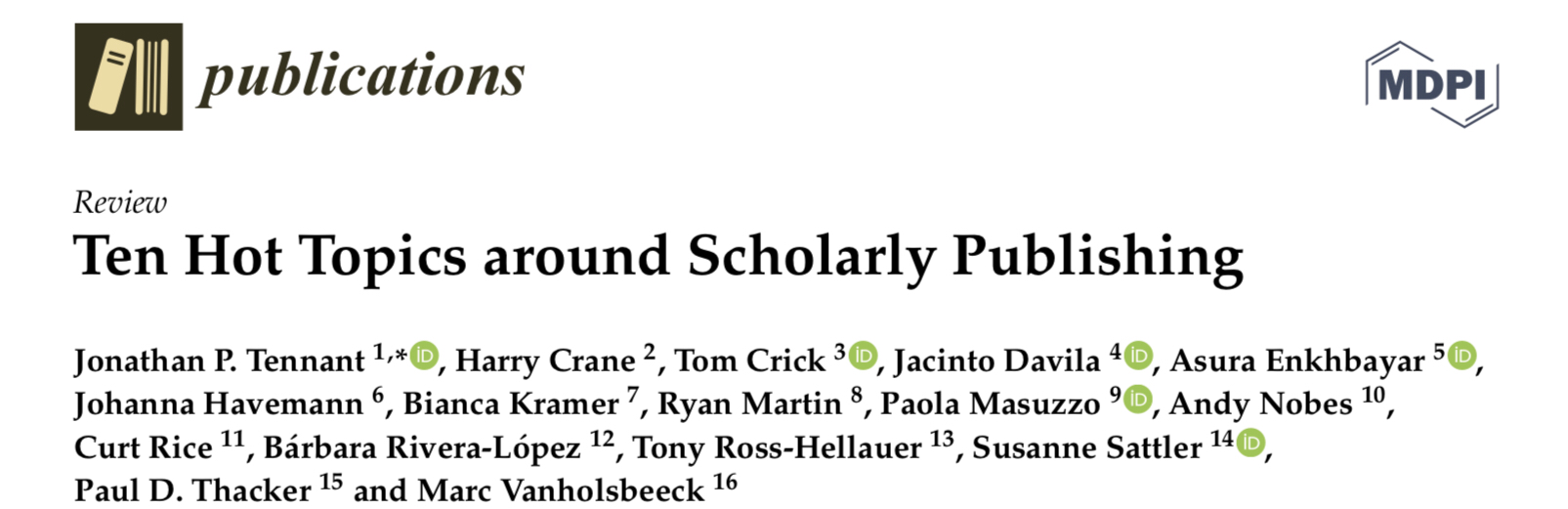 Tennant, J. P., Crane, H., Crick, T., Davila, J., Enkhbayar, A., Havemann, J., … Vanholsbeeck, M. (2019). Ten Hot Topics around Scholarly Publishing. Publications, 7(2), 34. doi:10.3390/publications7020034
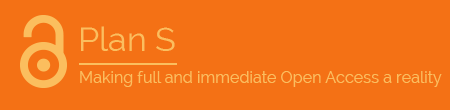 https://www.coalition-s.org/principles-and-implementation/
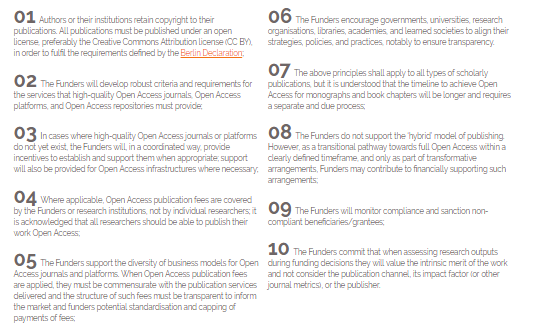 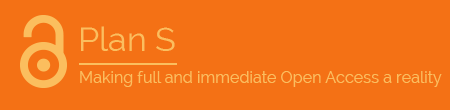 https://www.coalition-s.org/principles-and-implementation/
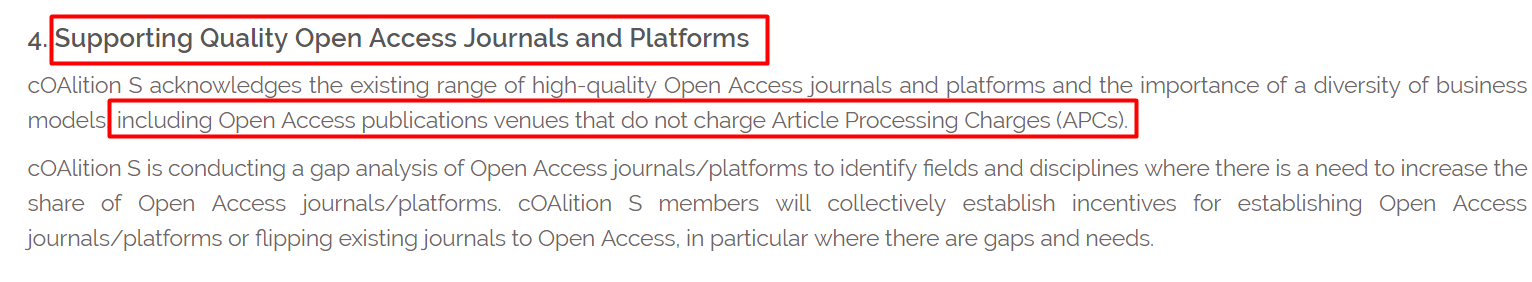 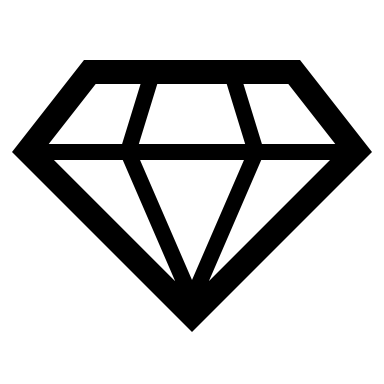 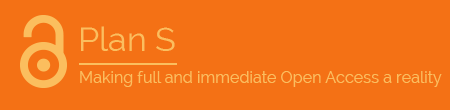 https://www.coalition-s.org/principles-and-implementation/
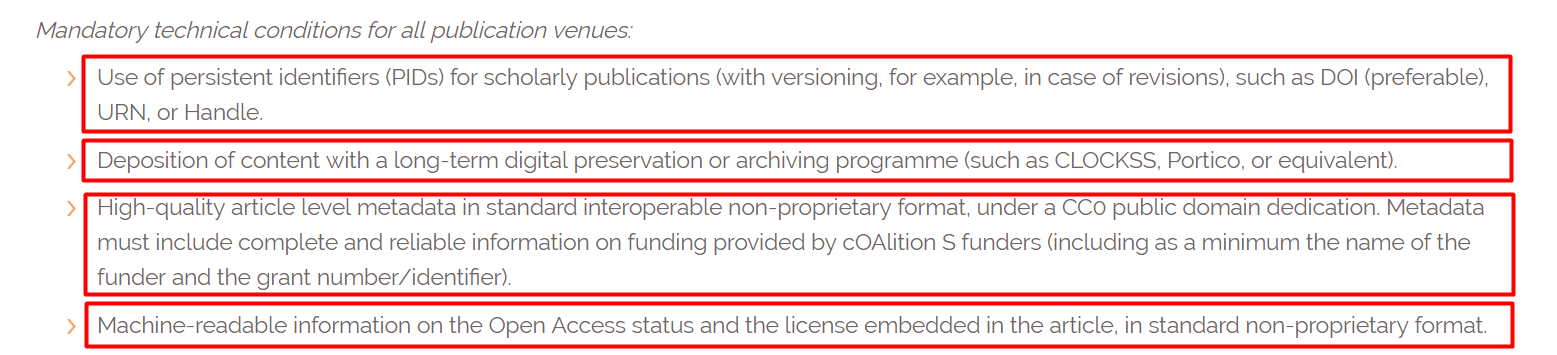 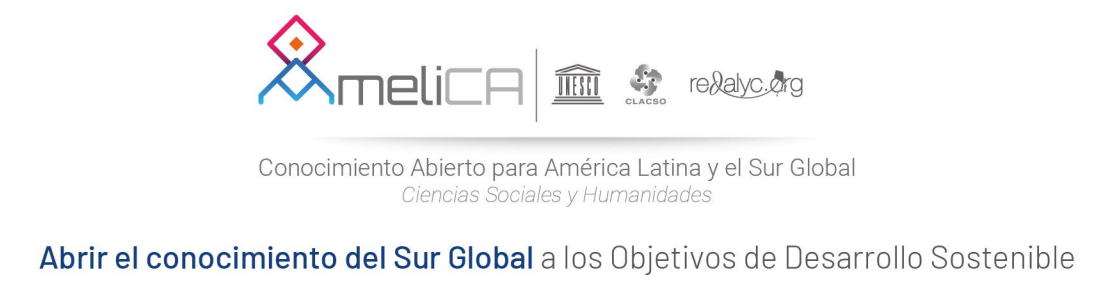 http://amelica.org/wp-content/uploads/2019/02/Infografia-AmeliCA-2019-ESP.pdf
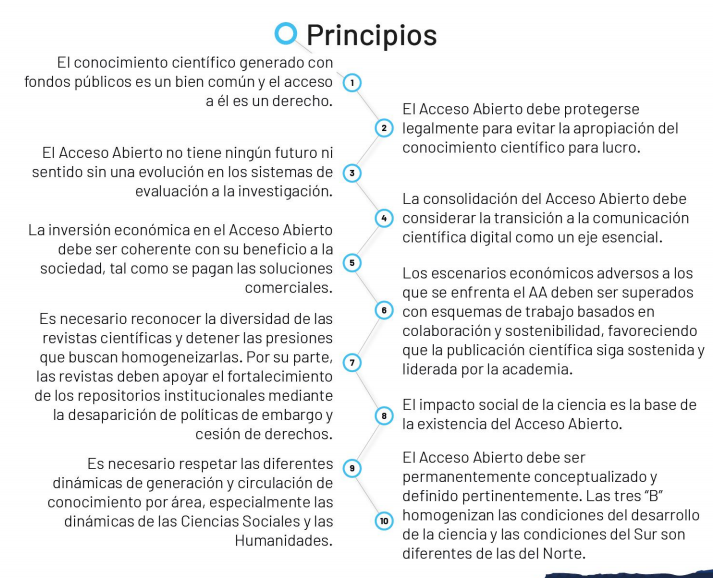 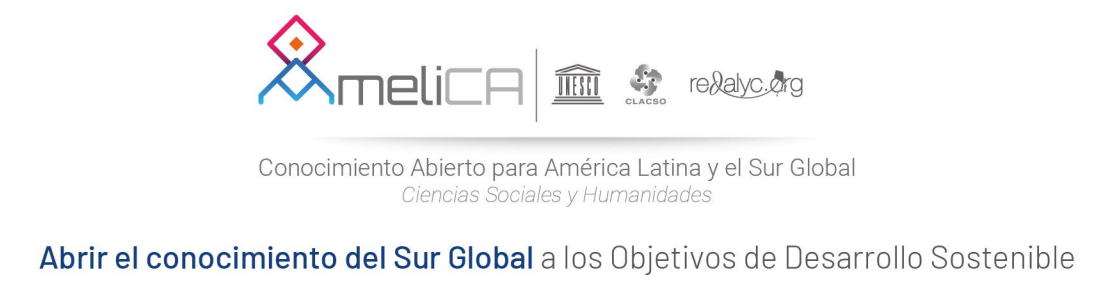 http://amelica.org/wp-content/uploads/2019/02/Infografia-AmeliCA-2019-ESP.pdf
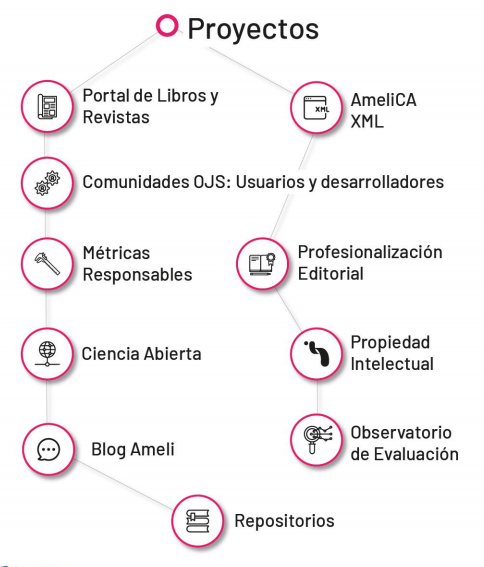 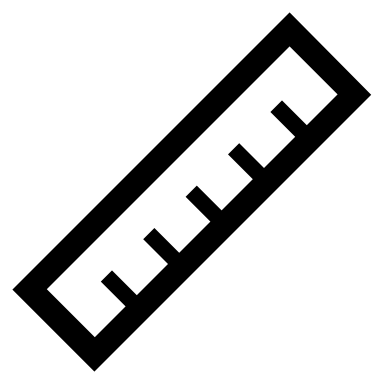 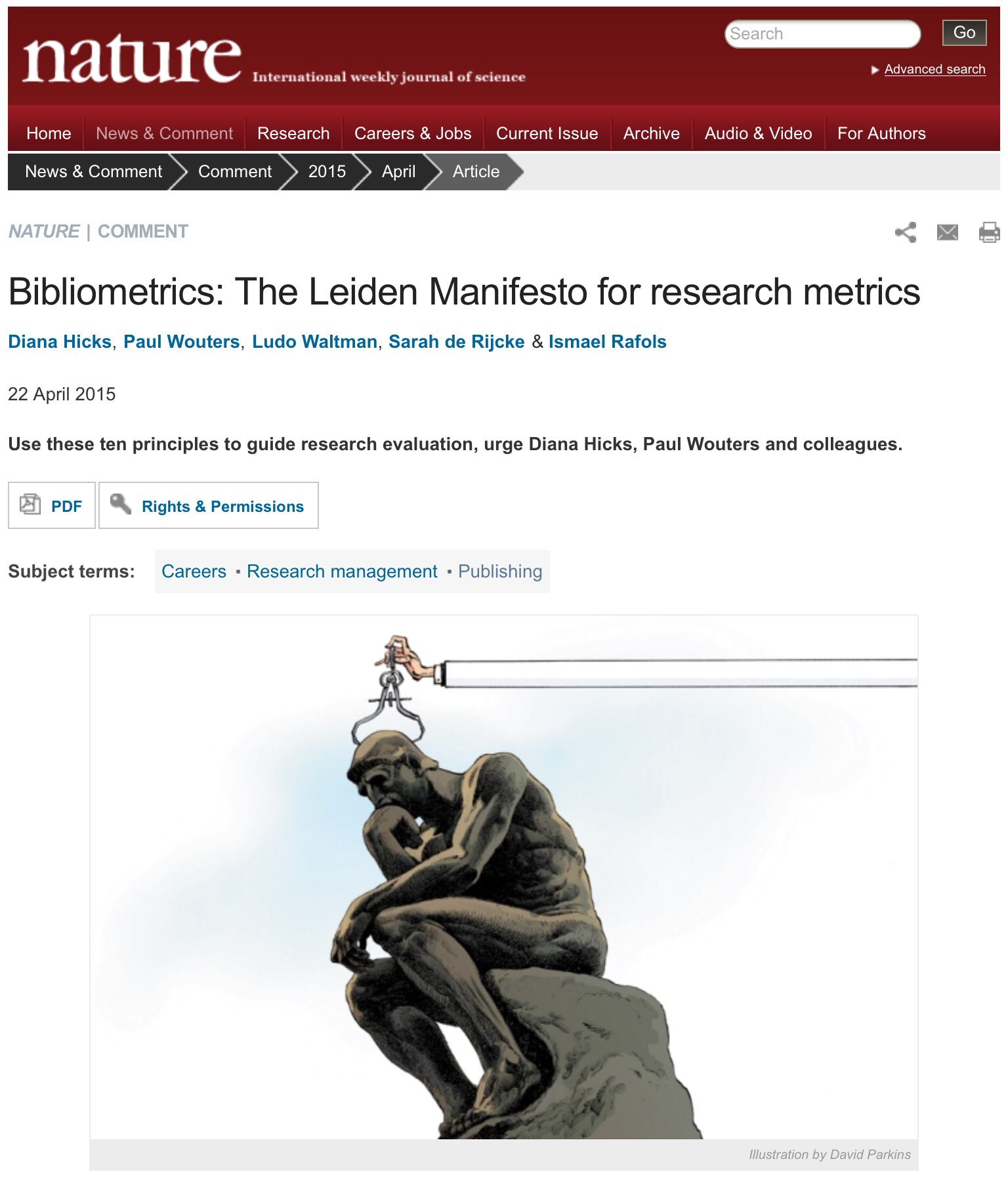 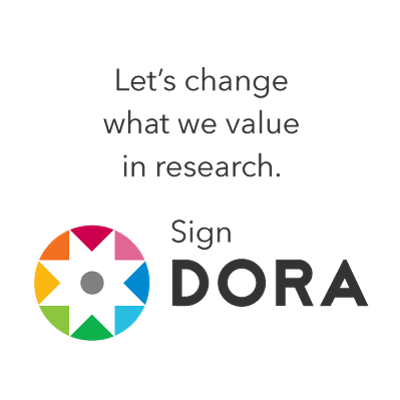 Qué hacemos con OJS
Presente
Caracterización de las revistas españolas
Caracterización de las revistas españolas
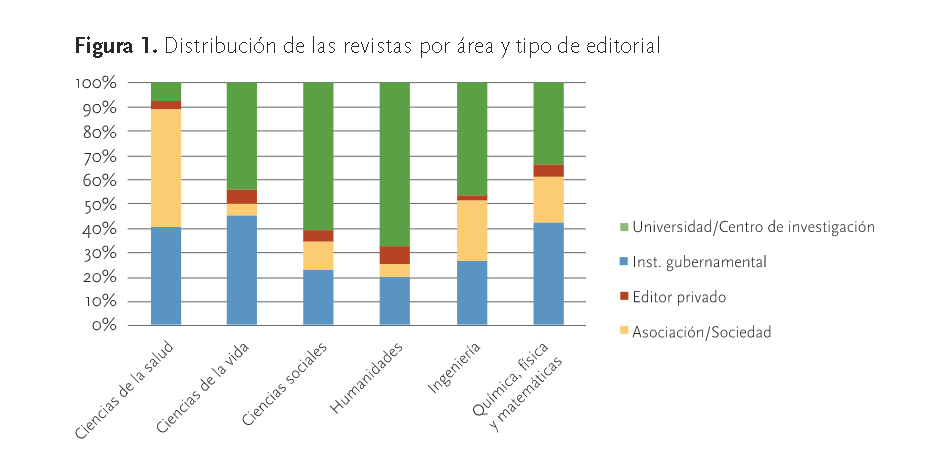 Melero, R. (2017). El perfil de las revistas científicas españolas respecto al acceso, derechos de explotación y reutilización de sus contenidos. In Revistas científicas: situación actual y retos de futuro (pp. 117-134). Universitat de Barcelona.
Caracterización de las revistas españolas
Fuente: elaboración propia
Caracterización de las revistas españolas
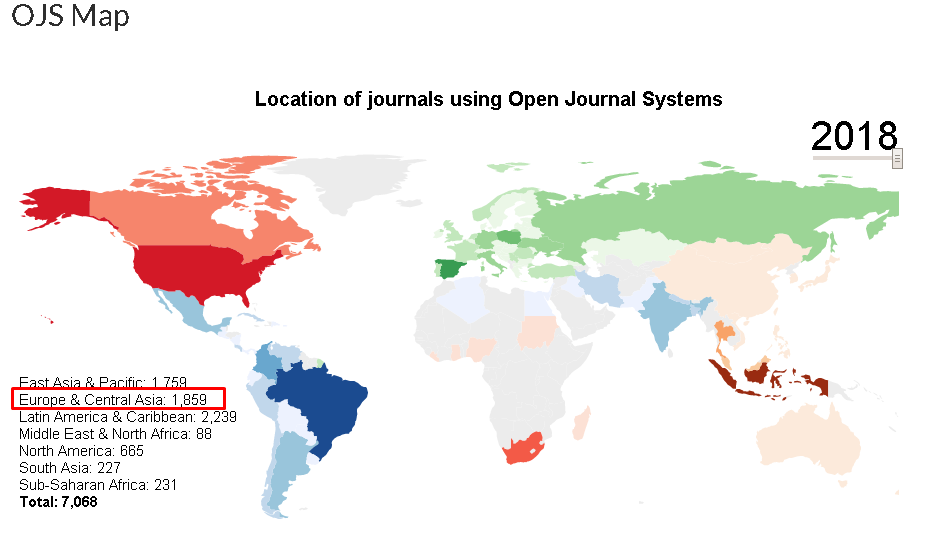 https://pkp.sfu.ca/ojs/ojs-usage/ojs-map/
Caracterización de las revistas (universitarias) españolas
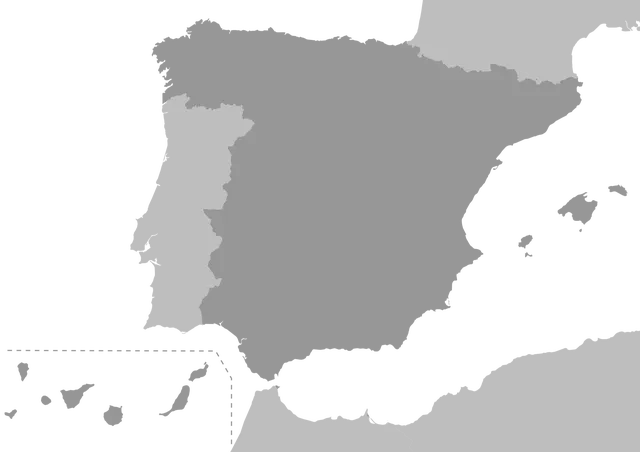 1.439 revistas aprox.​
1.439 rev. aprox
1.116 rev. aprox.
en portales OJS
Elaboración propia. Última recogida de datos mayo de 2019.
Caracterización de las revistas (universitarias) españolas
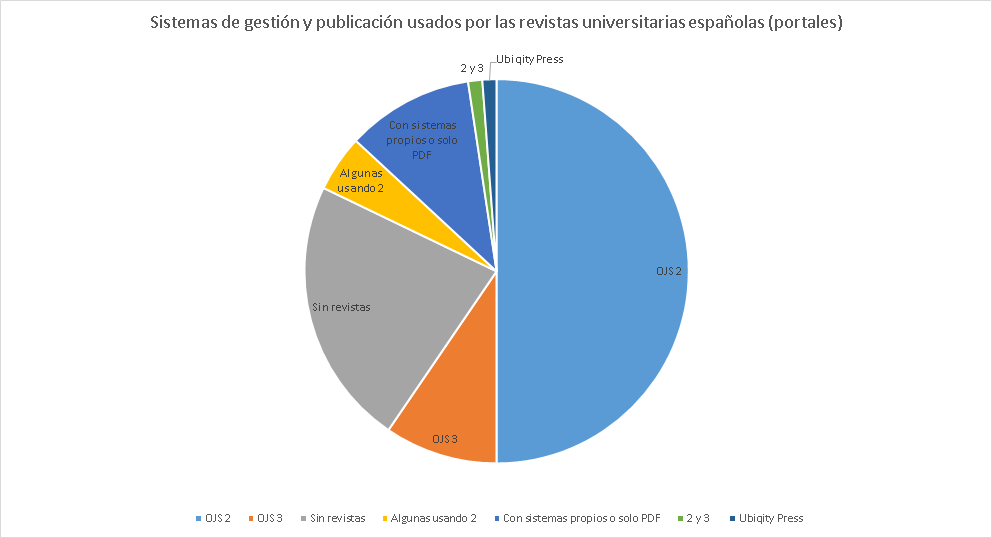 Elaboración propia. Última recogida de datos mayo de 2019.
Qué hacemos con OJS
Futuro
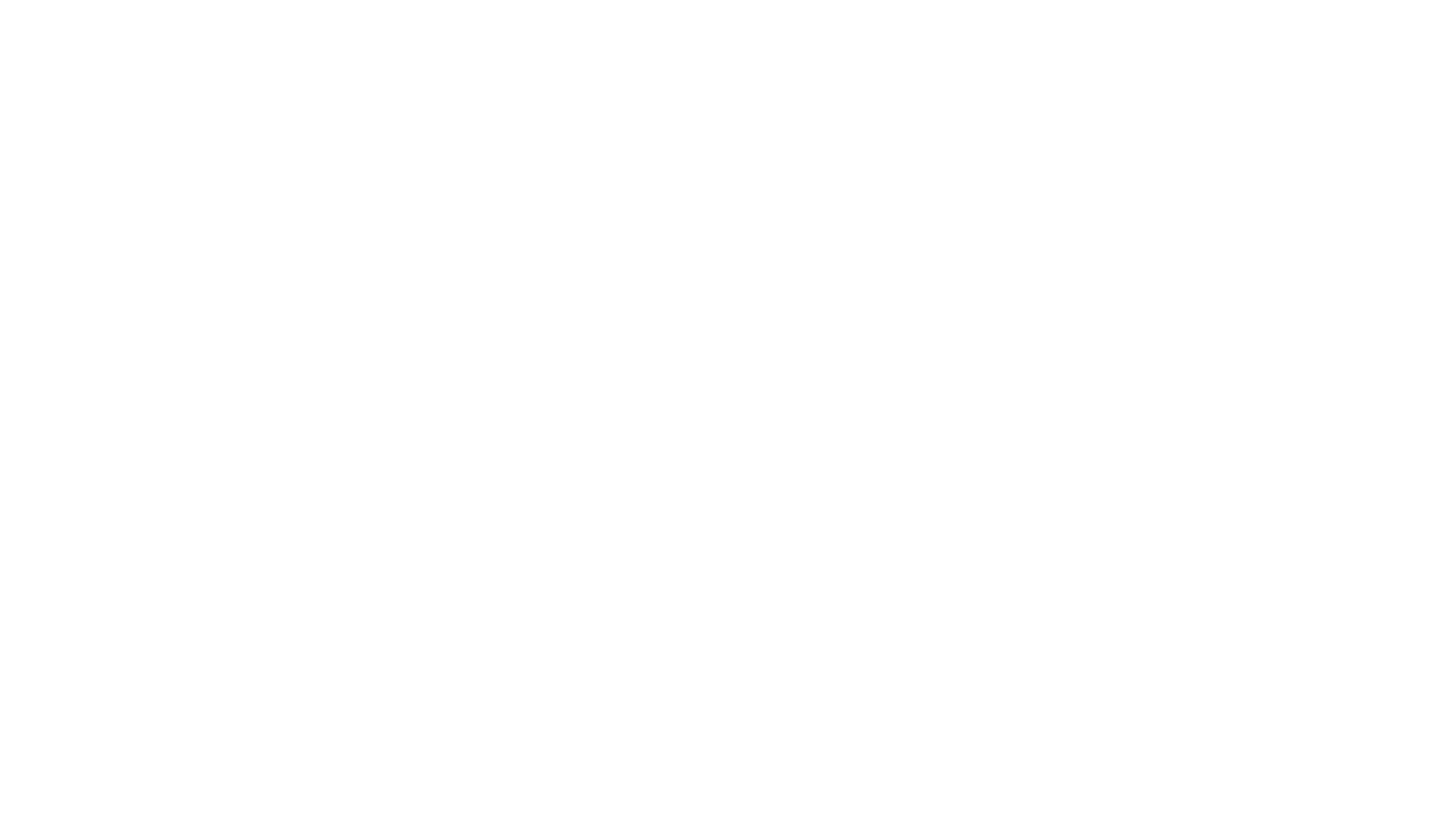 Migrar a OJS 3
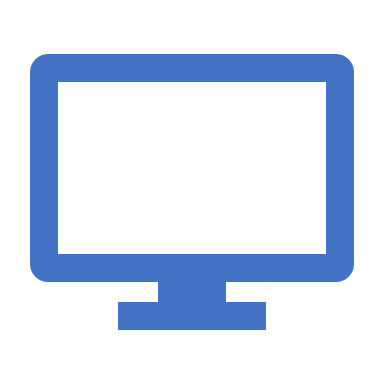 Para cumplir con los requisitos técnicos de las plataformas donde ha de integrarse el contenido (prescripciones técnicas): XML JATS, ORCID, DOI, OpenAIRE, CLOCKSS…
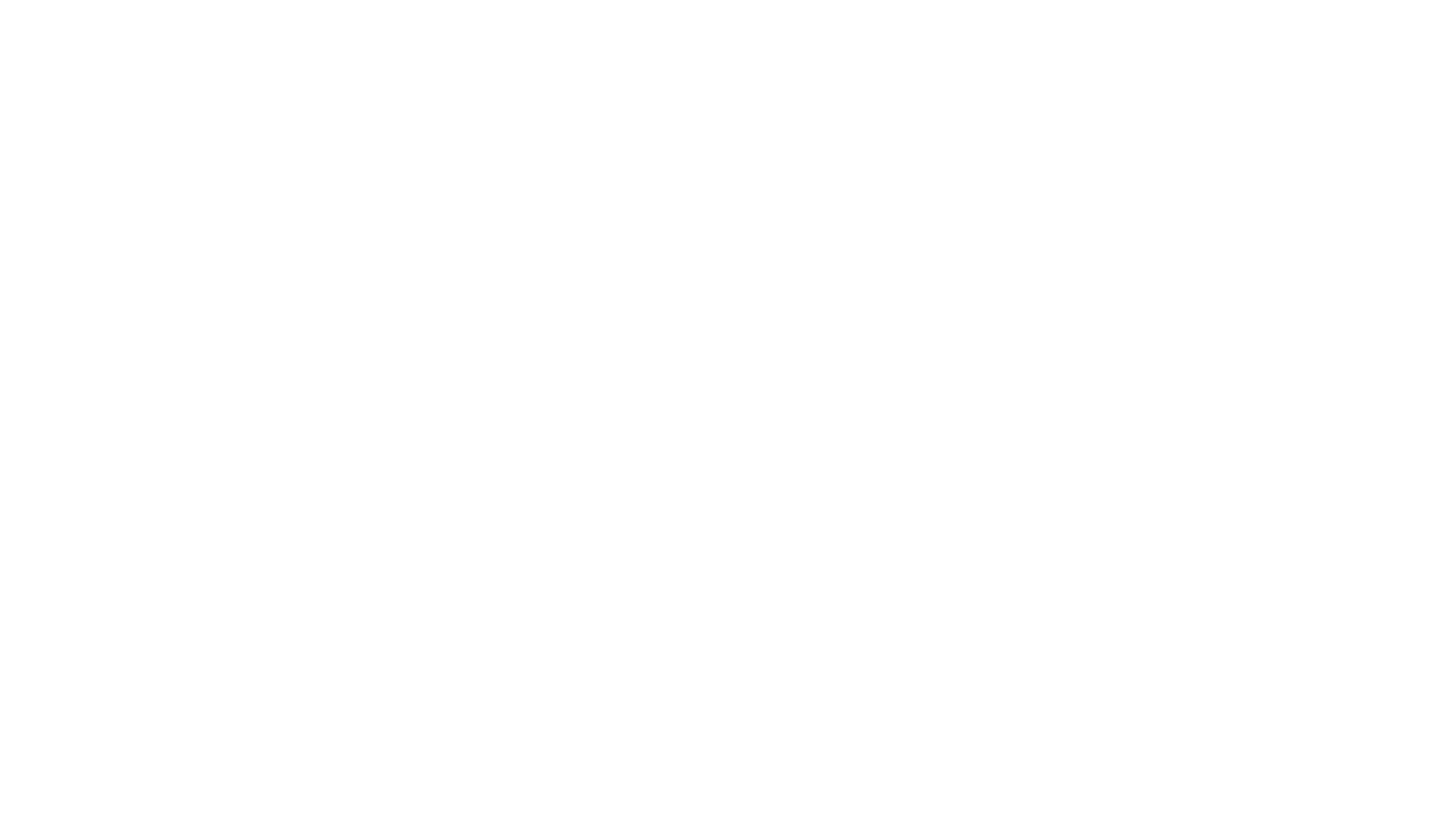 Para evitar los problemas de seguridad debidos a la obsolescencia y falta de actualización
Migrar a OJS 3
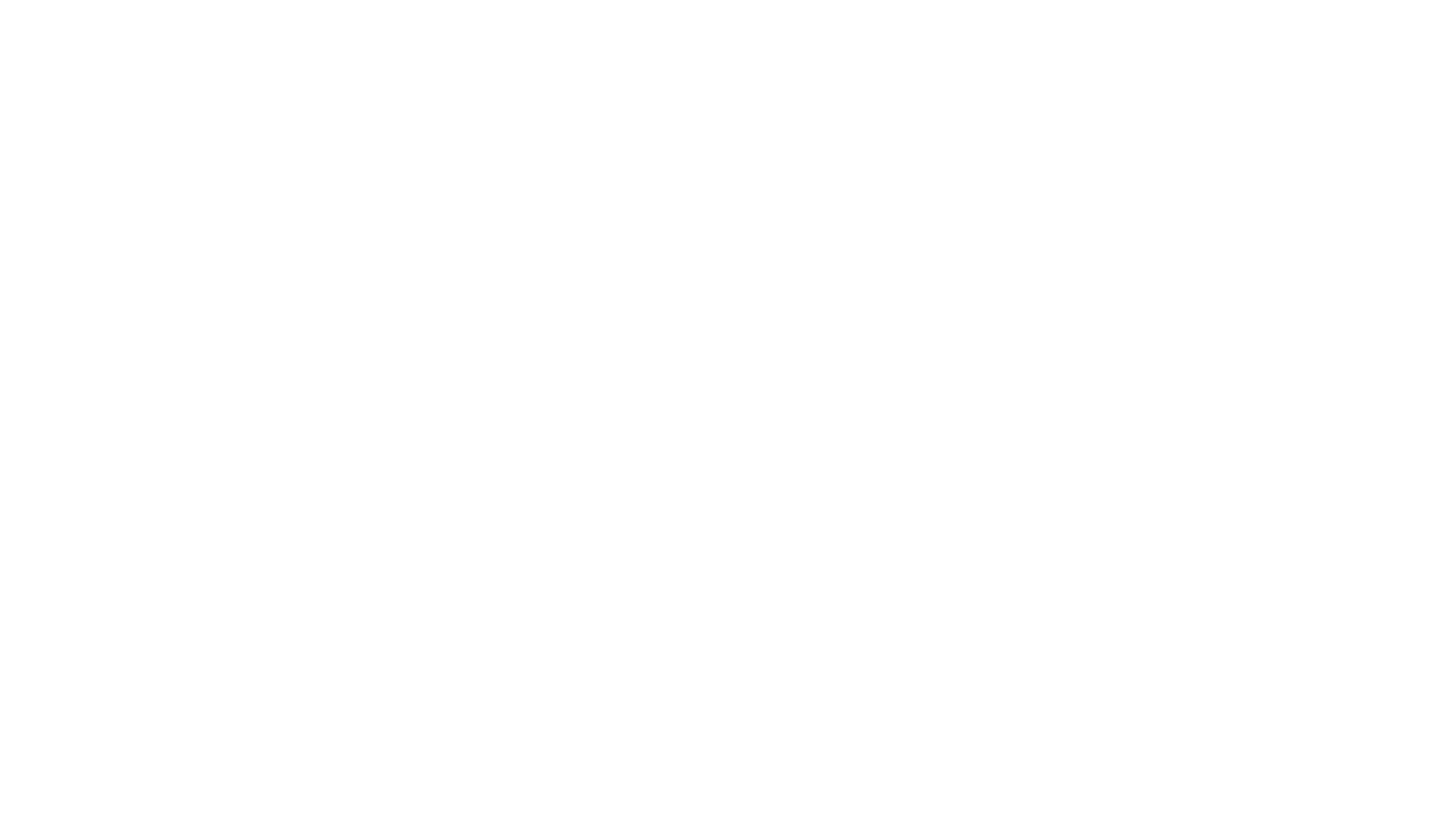 Para ofrecer más y mejores prestaciones: diseño responsive, mejora y simplificación de flujos de trabajo, herramientas de comunicación…
Migrar a OJS 3
Formar a editores y gestores en OJS 3
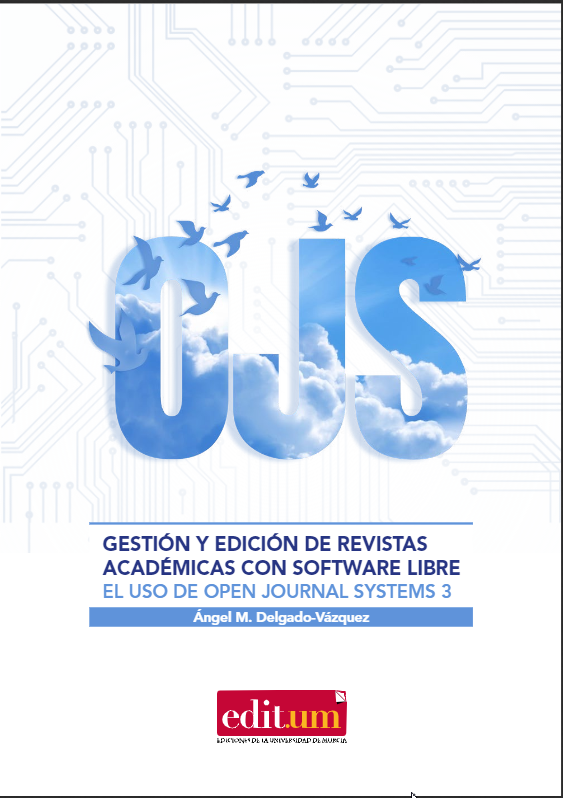 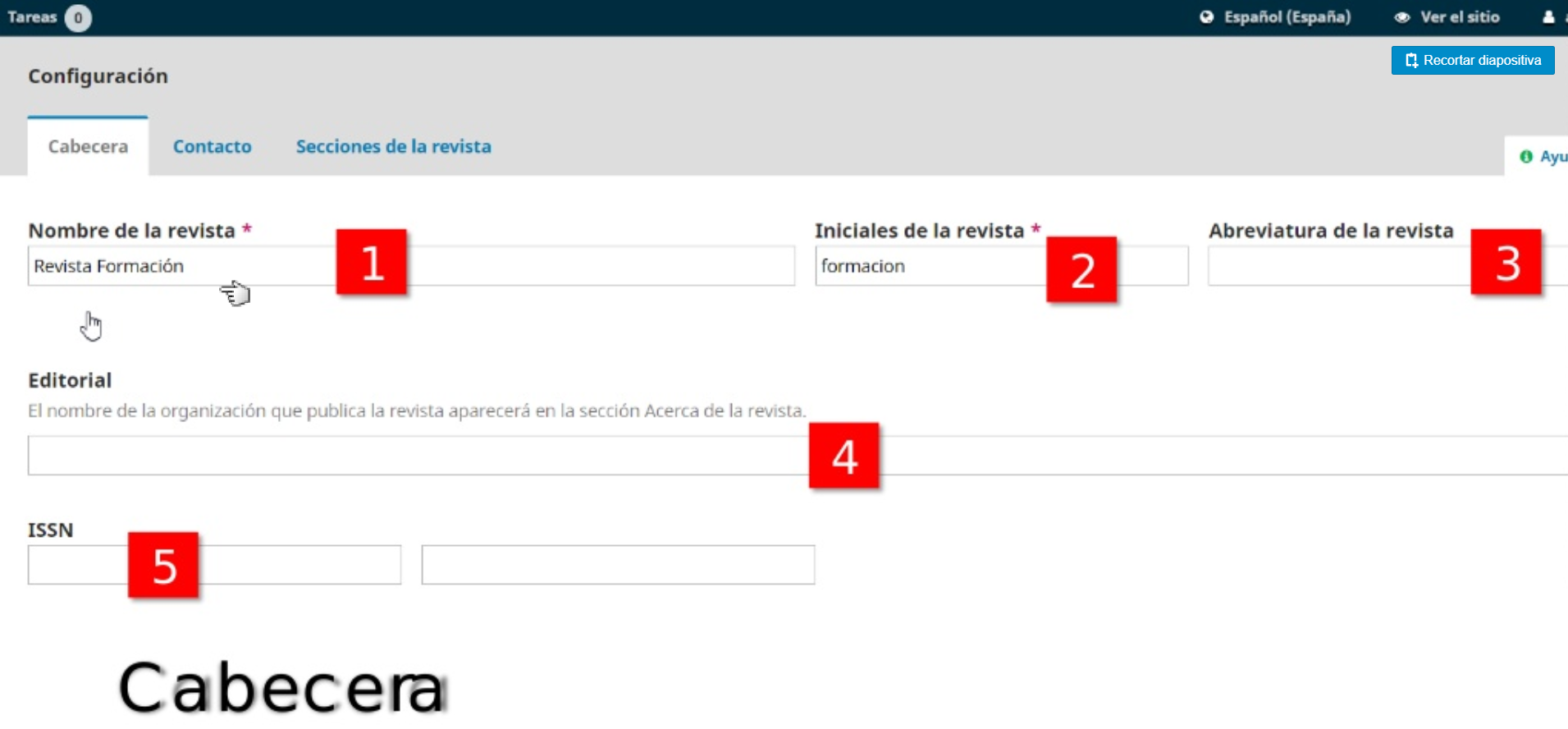 2.236 descargas desde
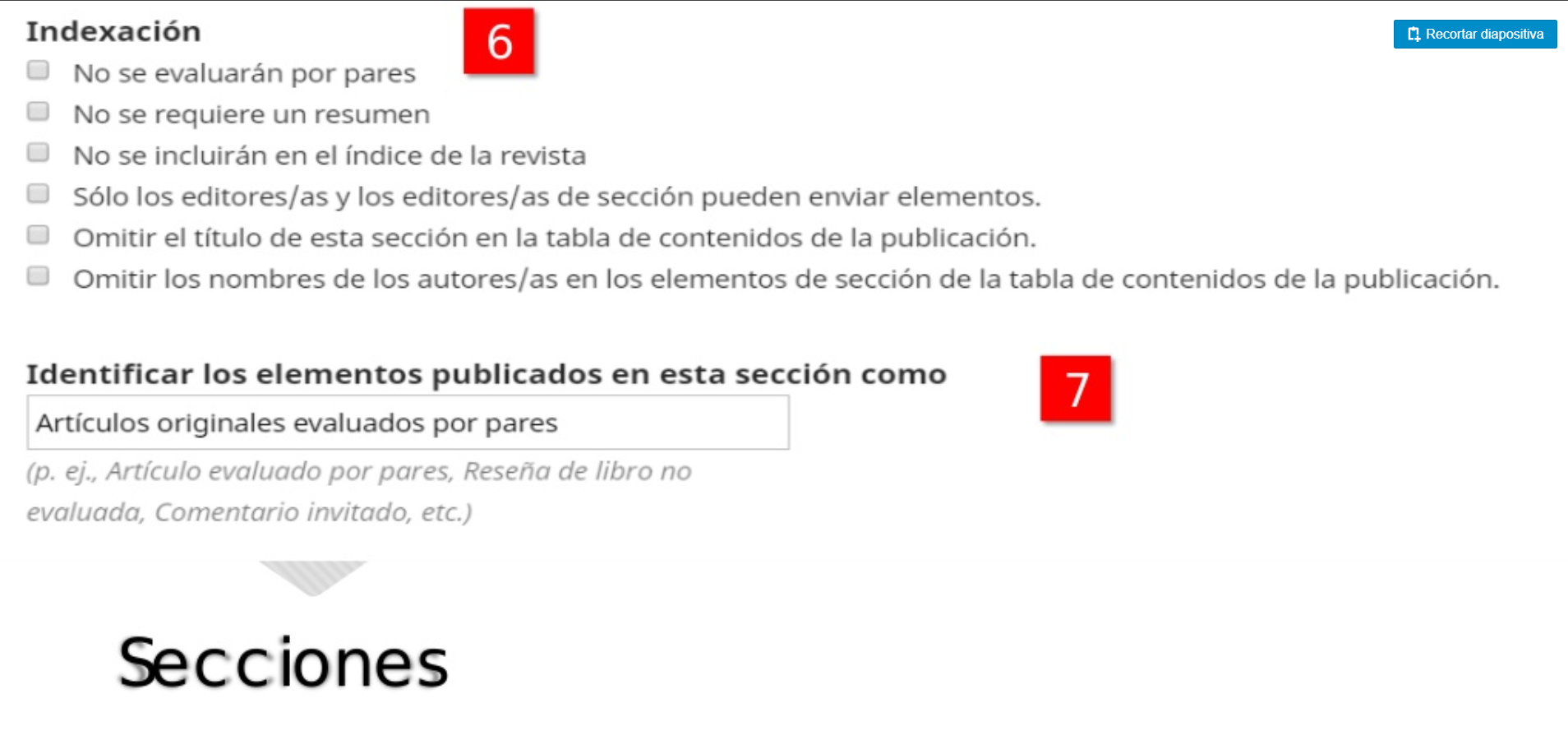 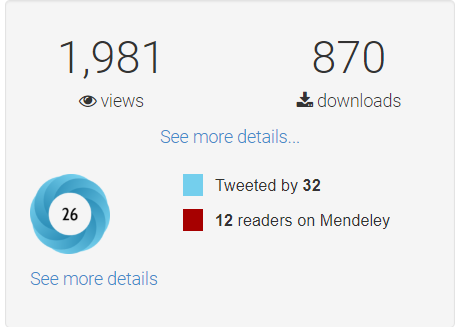 Delgado-Vázquez, Ángel M. Gestión y edición de revistas académicas con software libre. El uso de Open Journal Systems 3., 2018 Universidad de Murcia
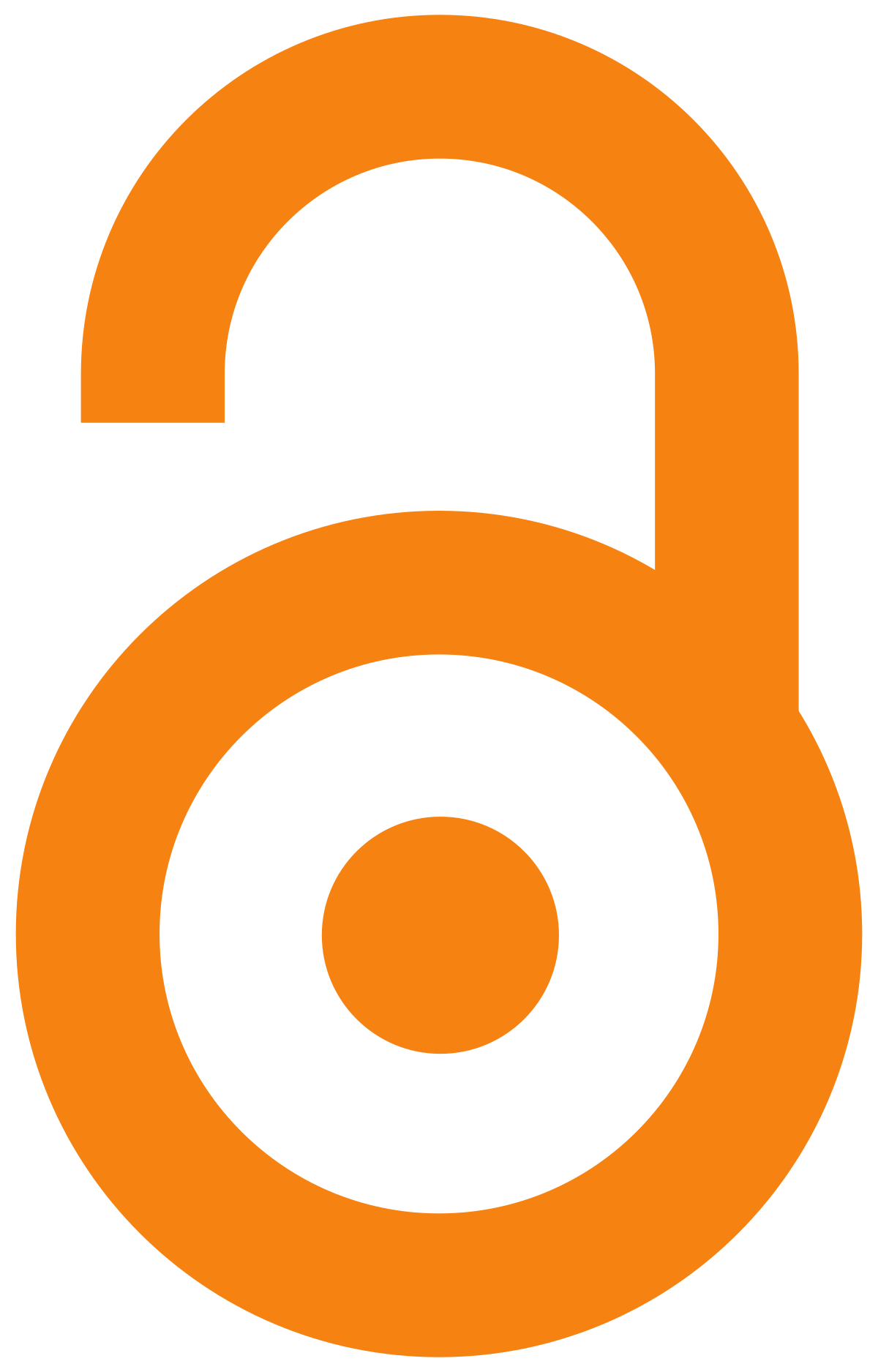 Acompañarlos en los procesos de mejora de la calidad de los procesos editoriales, desde la selección de originales hasta la obtención de mayor visibilidad y reconocimiento; y en la comprensión del nuevo escenario de la publicación digital.
Formar y asesorar a editores de revistas
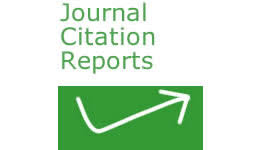 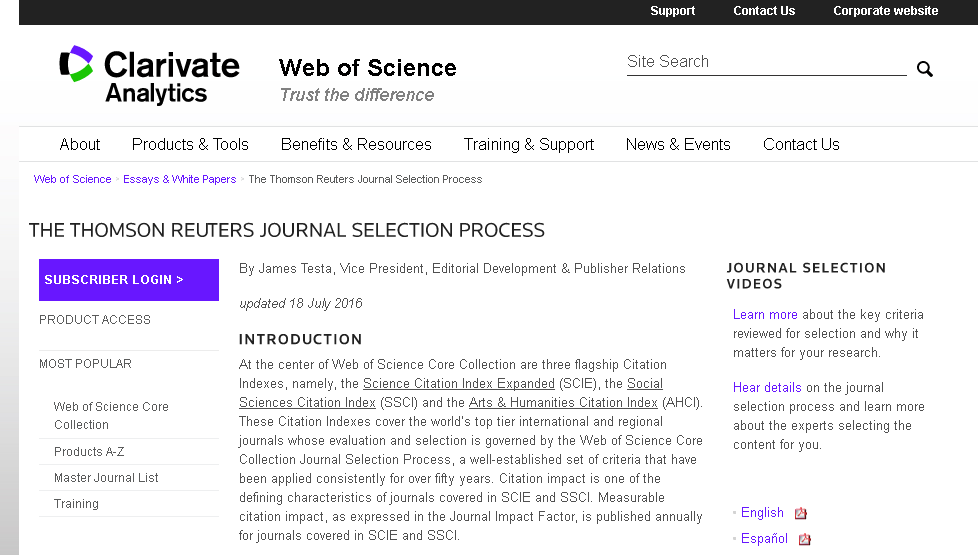 Formar y asesorar a editores de revistas
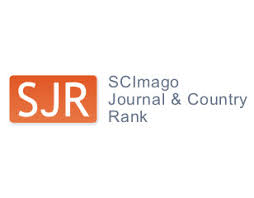 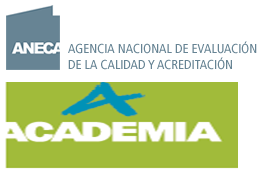 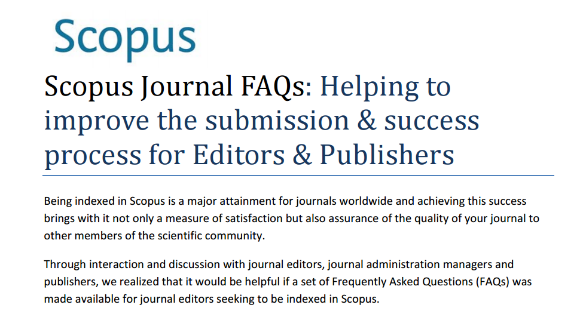 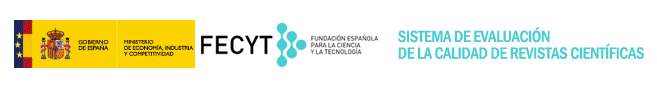 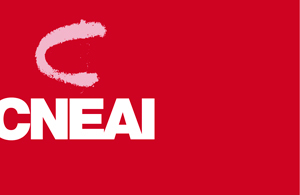 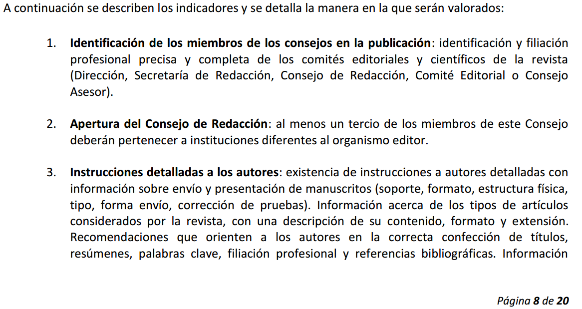 Formar y asesorar a editores de revistas
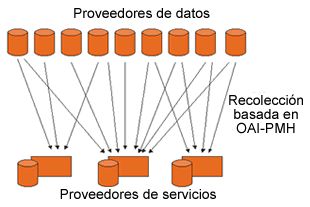 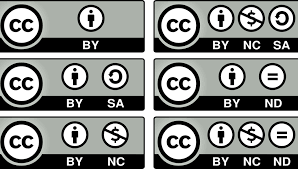 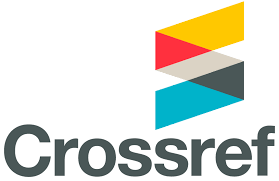 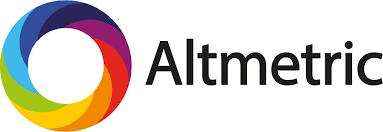 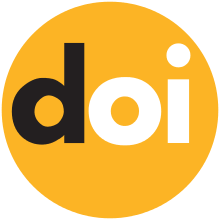 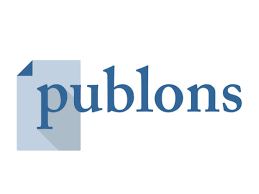 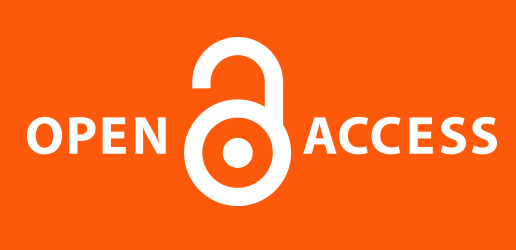 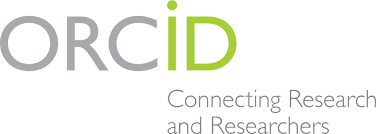 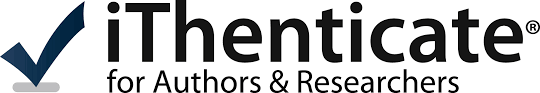 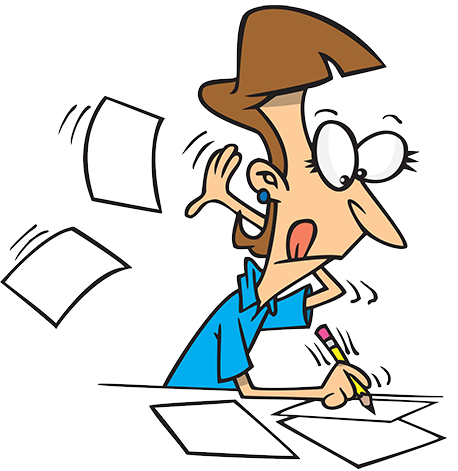 Mucho por hacer…¿Empezamos?
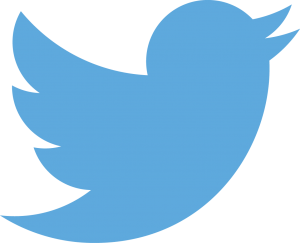 Ángel M. Delgado-Vázquez
Responsable de Información y Formación de Usuarios. Biblioteca/CRAI. Universidad Pablo de Olavide.
@amdelvaz 
 adelvaz@upo.es
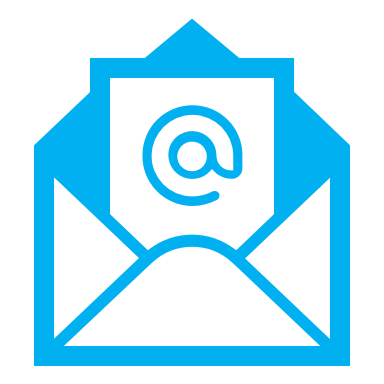